Cds MARZO 2015
-comunicazioni
-direttivi passati
-elezioni
-notizie locali
Mercoledi 4 Marzo 2015
1
Concorsi si, Concorsi no, Concorsi vedremo..
Le commissioni per I concorsi di accesso al primo e secondo livello ric/tec hanno cominciato a lavorare a fine gennaio.
I concorsi per AC sono gia stati completati



 concorsi TI con n posti liberi + n posti per idonei
Dirigente di  Ricerca    4 + 4   
Dirigente Tecnologo     2 + 4  +2 per Amministrativo
Primo Ricercatore        3 + 6
Primo Tecnologo          1 + 5   +1 per Amministrativo
Commissioni sul sito INFN jobs
Mercoledi 4 Marzo 2015
2
Direttivo da Nov2014
CERN DG Fabiola Giannotti, nominata a partire da gennaio 2016
PT piano triennale : approvato da mesi dal funz pubbl e dal miur il piano delle assunzioni, nei giorni scorsi e’ arrivata anche l’approvazione della parte scientifica e programmatica
Sono quindi proseguite le assunzioni per completare la proposta di pianta organica del 2010 e per l’estate si aspetta una proposta di nuova pianta organica
Validita’ Idoneita’ prolungata a fine 2016  assunzione ricercatori solo a scorrimento graduatorie , concorsi tecnologi banditi (creazione di nuove idoneita’)
Ente sara’ obbligato ad assumere invalidi in alcune regioni

E’ in approvazione il Piano Nazionale Infrastrutture di Ricerca, che vede coinvolte strutture INFN 
CNAO ha ricevuto la promessa di finanziamento per I prossimi 3 anni e sono cominciati I lavori per la realizzazione della seconda linea per ricerca
Mercoledi 4 Marzo 2015
3
Direttivi da Nov  2014
In preparazione un nuovo documento sul Traf Tecnol.
Da Novembre la funzione Pubblica ci ha obbligato a utilizzare art 36 legge xx , in sostituzione art 23 legge yy per assunzioni a TD
Si possono fare per titoli, titoli +colloquio, titoli+colloquio+ scritto
Inoltre in base all’art 20 legge zz si puo’ chiamare TD per chiara fama, ma e’ sconsigliato
Questo ha comportato parecchio scompiglio e superlavoro in AC e nelle strutture, ma adesso siamo di nuovo a regime

Approvate 6  bandi giovani csn5 – Alberto Stabile , progetto IMPART, 2ndo posto
20 Borse per stranieri assegnate – 1 vincitore per Milano KUMMALI Abdul Haneefa (IRPT)
Mercoledi 4 Marzo 2015
4
Direttivo Gennaio 2015
Modifiche Proposta allo Statuto (incompatibilita’ cariche, mandato 3 anni tranne che per CD, prevedere sostituto Presidente, allargare missione Ente a trasferire conoscenza e tecnologia alla societa’ e alle imprese) sono state rimandate
IIT investito del trasferimento tecnologico di Uni ed enti ricerca (DDL 24 genn, ancora da approvare)
A seguito delle innumeroveli contestazioni dovrebbe essere modificato
E’ in partenza la nuova VQR, con novita’ sui criteri .     
Riedizione bando per assunzione ricercatori eccellenti , chiara fama o vincitori di ERC (1ML per tutti enti ricerca) – Se avete proposte mandatemele urgentemente
Mercoledi 4 Marzo 2015
5
Direttivo Gennaio 2015
Preoccupazione per improvvisa variazione tasso cambio franco svizzero che comporta aumento (20%) del costo esperimenti al CERN.
Negoziazioni in corso e nel frattempo CHF sta lentamente tornando ai valori precedenti
A CD marzo dovrebbe partire procedura elezione nuovo presidente per permettere una designazione al CD Giugno
In tutte le elezioni elettorato attivo e’ stato esteso ai dipendenti TD da almeno un anno e agli incaricati da almeno un anno

Tra le delibere :
Prolungato accordo scoap3, mouRD53,accordo con INRNE(bulgaria),
Nominato comitato LNF
Approvato primo contingente ore straordinarie 2015, 370 a MI, =2014
Mercoledi 4 Marzo 2015
6
Direttivo Febbraio 2015
Relazione Commissione Sussidi (Dalla Torre). Il buget distribuito e’ circa 350ke. La graduatoria e’ basata sul reddito procapite e sulla gravosita’ dell’evento, ma si finisce per distribuire a pioggia e per non aiutare vere situazioni di disagio (art 2 del regolamento sussidi). Si propone di aumentare soglia sia di accesso(ora 600e) che di somme erogate(ora 3ke), e con il risparmio di migliorare polizza sanitaria (la maggior parte delle spese e’ per prestazioni sanitarie)
DG Giunti ne terra’ conto in sede di conttrattazione per rinnovo polizza sanitaria e poi si decidera’
Incontro con Funzione Pubblica allontana le speranze di una desiderata autonomia per gli Enti di ricerca.
Si ricorda che circa 30ML dei fondi premiali(100ML) saranno distribuiti a progetti . Si attende bando
Rimodulata quota OVH su progetti ERC Starting 10% Advanced 20%
Mercoledi 4 Marzo 2015
7
Direttivo Febbraio 2015
Search committee per direttore LNF: Stewart Smith (princeton), F. Sette, G. Rolandi
Nominata nuova commissione coordinamento calcolo scientifico (EU-T0) -  Lucchesi, Perini, Grandi, Vicini, Zoccoli
Missione al CERN – si rimane con la trasferta francese, con proposta indennita’ laboratorio per I tecnici
In preparazione nuovo regolamento che cerca di permettere uso taxi, parcheggio e altro sulle missioni estere, vale sempre criterio economicita’
Per ora le regole non cambiano.
Ruggeri Relazioni sul Garr – costituiti 3 dip : rete, infrastrutture,calcolo
WHAT NEXT – incontro di meta’ percorso 1-2 Aprile a LNF
Riunione conclusiva entro l’anno
Mercoledi 4 Marzo 2015
8
Direttivo Febbraio 2015
Tra le delibere,
Istituito 3zo anno PHD GSSI e Acceleratori-sapienza
Accordo con FBK (teche.it)
Rinnovo CTS del CNAF
Proroga contratto con CNISM per STAR (grazie a proroga di tutti I PON)
Approvato programma di scambio con DOE per summer student
INFN in firma Grant Agreement per 6 progetti europei, tra cui INDICO-Cloud (PI), EGI-Engage, AIDA-2020 (Rivelatori), EuroCirCol (FCC)
Asterics(EGO), milano partecipa a tutti tranne EGO
Costituzione unilaterale fondi salario accessorio
Congedo Paola Sala presso il CERN per Neutrino Platform
Nomina CVI (Stewart Smith sostituisce Persis Drell, come presidente)
Nomina Colo’ SciADVcomm SPES
Approvate borse di studio per figli dip 
Assunti 5 tecn TI vincitori +2 tecn TI per scorrimento graduatorie
Banditi 15 posti tecnologo III liv TI (per un posto si valutera’ compatibilita’ con graduatoria)
Mercoledi 4 Marzo 2015
9
Missioni e varie
CWT :  pubblicate istruzioni per uso abbonamento ferrovie svizzere

Aggiornato sito ORACLE, da ora le missioni passano anche dal responsabile del servizio per essere approvate, poi sono approvate da resp esperimento.

In discussione regolamento per il telelavoro
Vari documenti disponibili o in preparazione : piano per la azioni positive, codice etico, codice anticorruzione, etc
Mercoledi 4 Marzo 2015
10
Elezioni Rappr. Nazionali
Votazioni il 14 Aprile

Nomina commissioni rappr nazionale ricercatori
Oliver Wieland		Clara Troncon
Alessandra Guglielmetti 	Daniele Sertore
Nicola Neri			Davide D’angelo

Nomina commissioni rappr nazionale tecnologi/tecnici/amministrativi

Simone Coelli			Paolo Lombardi
Andrea Capsoni		FabioTomasi
Anna Sala			Elena Basilico
Mercoledi 4 Marzo 2015
11
Elezioni Rappr. Locali
Scadono il 23 Giugno 
Rappresentante tecnici    Andrea Capsoni
Coord csn3		   Franco Camera
Coord csn5		   Dario Giove

Votazioni inizio giugno, data da stabilirsi


Commissione proposta
Nives Blasi			Giovanna Benzoni
Massimo Sorbi		Giovanni Bellomo
Andrea Capsoni		Danilo Pedrini
Mercoledi 4 Marzo 2015
12
Notizie Locali
Fondi FAI assegnati


Cercate di fare acquisti comuni tramite le segreterie, specialmente per ordini a rs e systemax, e’ possibile dividere la spesa su esperimenti anche se c’e’ un ordine solo


Ad Aprile (data da confermare) il piano della segreteria amministrativa e direzione sara’ interessato da una ristrutturazione per rifacimento impianto di condizionamento, quindi ci dovremo spostare per un mese(tto) e ci saranno delle interruzioni si spera brevi del servizio .
 Vi diremo da quando e dove trovarci

Entro Marzo  Contratto con nuovo spedizioniere SOCISEC, che sostituira’ DHL.
Piu’ persone saranno autorizzate a compilare i bollettini di spedizione, ma Toni Capitanio rimane il punto di riferimento
Mercoledi 4 Marzo 2015
13
Notizie Locali
Commissione AR      Serafini, Caccianiga, Colo’  
AR IRPT          Ilaria Mattei (Aprile)
AR prin – HTEAM , appena scaduto bando

2 borse diplomati meccanici, Marco Chiodini iniziato 1 dic,
 il secondo ha rinunciato

Art 36    Rebatto e Vaccarossa prolungati per un anno a gennaio
	Bacci e Rossi da marzo per 2 anni (ELI_NP)
             bandita una selezione per XFEL
             fatta una selezione per Hi-Lumi   2 vincitori

Borse stranieri
Biplab Dey(LHC_b) borse 2013 , da Aprile per 1+1 anno
Mercoledi 4 Marzo 2015
14
Notizie Locali
Art 2222   5 dicembre Michele Bertucci per 12 mesi
	    5 gennaio Cecilia Maiano per 12 mesi
                 18 Febbraio Yara Bravo per 12 mesi
	    5 marzo Alberto Stabile per 6 mesi

Dal 3 Marzo Stefano Barberis a tempo indeterminato (tecnologo)

Stanno uscendo bandi per neolaureati , 1 posto, come ponte per concorso PHD
csn1 e csn3
In preparazione bandi per giovani diplomati meccanici – elettronici
Ma facciamo fatica ad avere candidati

Ricordatevi di mandare a Luciana e Silvia, gli eventi di outreach che organizzate e a cui partecipate
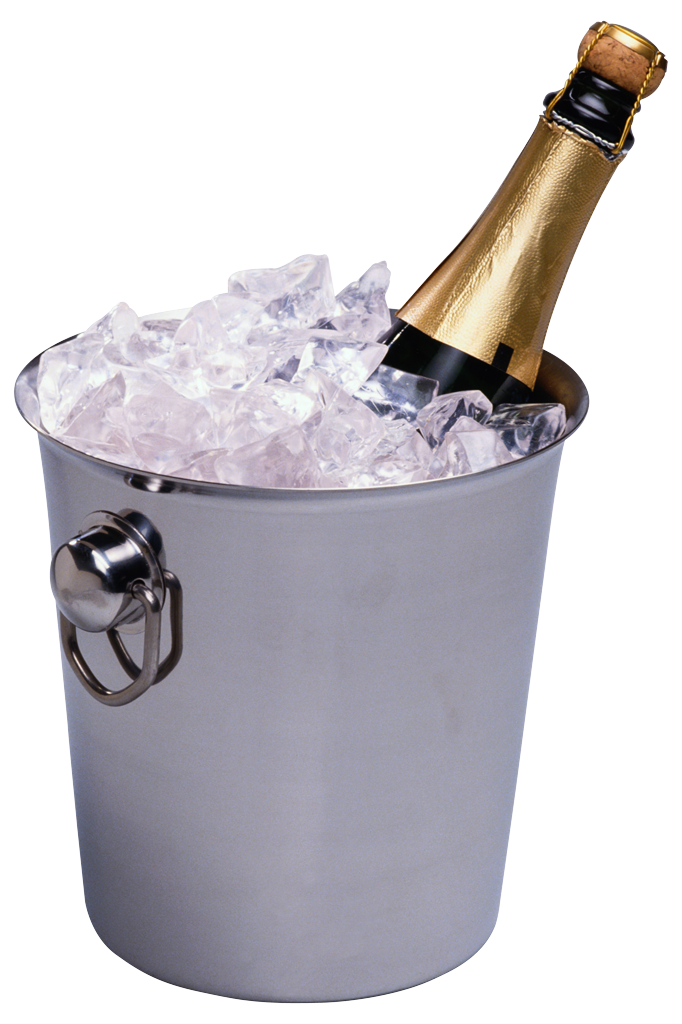 Mercoledi 4 Marzo 2015
15
Notizie Locali
Monica Palma e’ ora responsabile del Servizio di Direzione

********************
  
Daniela Frazzei andra’ in pensione dal 1 Maggio 2015

********************



Last but not least,  
giornali parlano del piano di UNIMI di trasferire Citta’ Studi a sito EXPO
Mercoledi 4 Marzo 2015
16
Di scorta
Mercoledi 4 Marzo 2015
17